Betriebliche Altersversorgung (bAV) für MedizinischeFachangestellte/Arzthelferinnen
Spezialisierungsworkshop für Geschäftspartner.
Inhalt
Zielgruppe Medizinische Fachangestellte und Arzthelferinnen
Tarifvertragliche Regelungen für Medizinische Fachangestellte und Arzthelferinnen
Die bAV für Medizinische Fachangestellte und Arzthelferinnen aus Arbeitgeberperspektive
Die Stuttgarter Vertriebsunterstützung
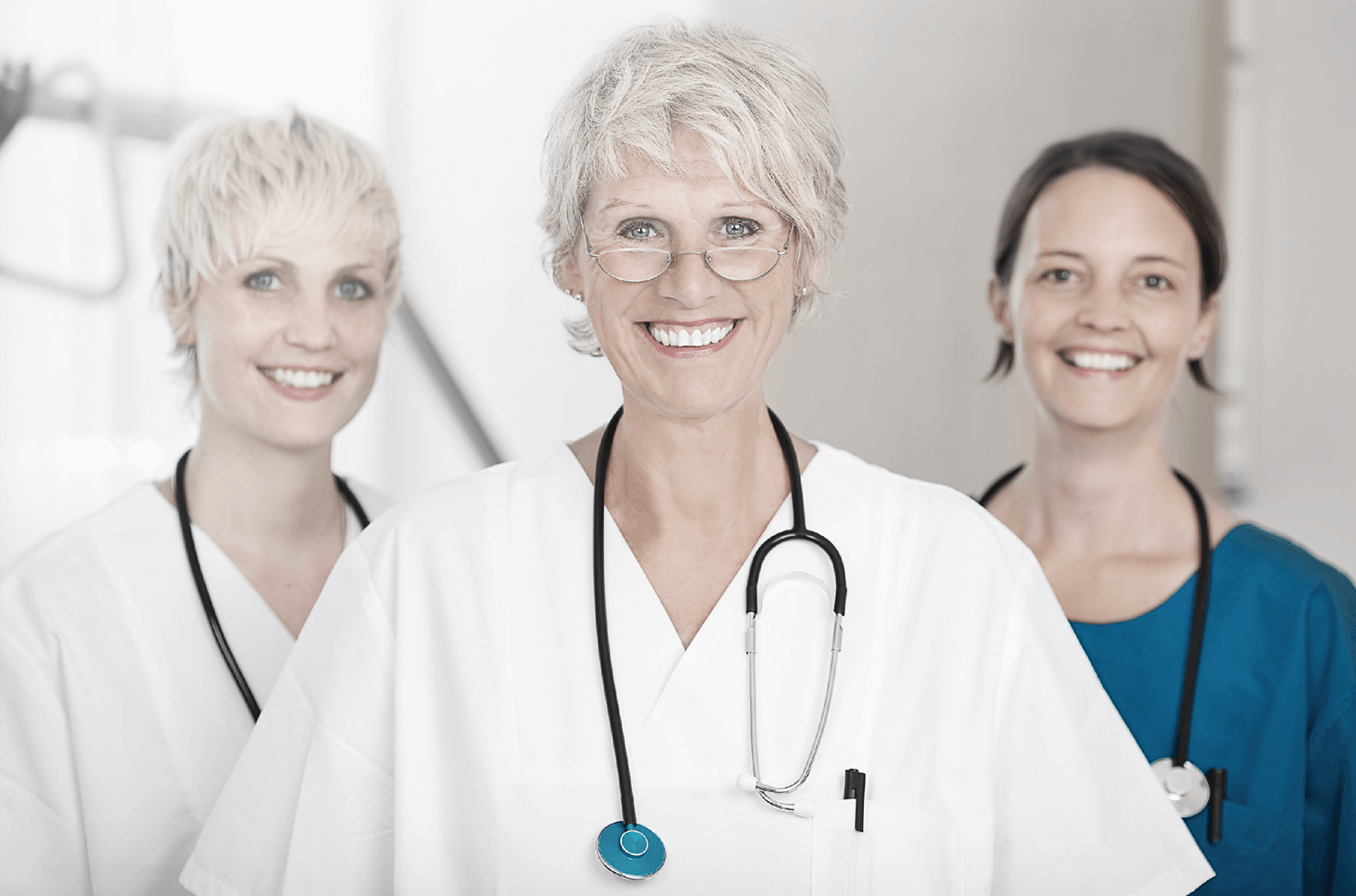 1.
Zielgruppe Medizinische Fachangestellte und Arzthelferinnen
1. Zielgruppe Medizinische Fachangestellte und Arzthelferinnen
Zielgruppe Medizinische Fachangestellte/Arzthelferinnen:Der Tarifvertrag als Chance für Ihren bAV-Umsatz
Der aktuelle Tarifvertrag vom 13.4.2016 regelt auch die bAV für Medizinische Fachangestellte/Arzthelferinnen.
Seit 13.04.2016 regelt die aktuelle Fassung des „Tarifvertrag zur betrieblichen Altersversorgung und Entgeltumwandlung“ die bAV für Medizinische Fachangestellte/Arzthelferinnen.
Dieser separate „bAV-Tarifvertrag“ setzt unter anderem die Höhe des Arbeitgeber-beitrags sowie die Modalitäten der Entgeltumwandlung verbindlich fest.
Neben dem Rechtsanspruch gegenüber dem Arbeitgeber bestehen zusätzliche, tarifvertragliche Vorgaben – ein Vorteil für Arbeitnehmer und für Sie als Vermittler.
Betriebliche Altersversorgung für Medizinische Fachangestellte/Arzthelferinnen
01.01.2022
4
1. Zielgruppe Medizinische Fachangestellte und Arzthelferinnen
Zielgruppe Medizinische Fachangestellte/Arzthelferinnen:Der Tarifvertrag als Chance für Ihren bAV-Umsatz
Die tarifvertraglichen Regelungen gewährleisten hohe monatliche bAV-Beiträge.
Schätzungen der Tarifparteien zufolge unterliegen rund 67 % der MFA-Arbeitsverträge dem Tarifvertrag.
Gemessen an den jährlichen Neuanfängern zählen Medizinische Fachangestellte/Arzthelferinnen zu den größten zehn Berufsgruppen in Deutschland.
Tarifvertraglich fixierte, solide Einkommen und hohe Arbeitgeberbeiträge ermöglichen attraktive bAV-Umsätze.
Neben dem Rechtsanspruch gegenüber dem Arbeitgeber bestehen zusätzliche, tarifvertragliche Vorgaben – ein Vorteil für Arbeitnehmer und für Sie als Vermittler.
Quelle: Zentralinstitut für die Kassenärztliche Versorgung in Deutschland 2016
Betriebliche Altersversorgung für Medizinische Fachangestellte/Arzthelferinnen
01.01.2022
5
1. Zielgruppe Medizinische Fachangestellte und Arzthelferinnen
Zielgruppe Medizinische Fachangestellte/Arzthelferinnen:Solide Einkommen sprechen für Entgeltumwandlung
Seit 01.01.2022 gilt folgende Gehaltstabelle für vollzeitbeschäftigte Medizinische Fachangestellte/Arzthelferinnen:
Quelle: Bundesärztekammer, Gehaltstarifvertrag für Medizinische Fachangestellte/Arzthelferinnen Januar 2021 - 2023
Betriebliche Altersversorgung für Medizinische Fachangestellte/Arzthelferinnen
01.01.2022
6
1. Zielgruppe Medizinische Fachangestellte und Arzthelferinnen
Zielgruppe Medizinische Fachangestellte/Arzthelferinnen:Ein Tarifvertrag und eine Zielgruppe mit Reichweite
Der Tarifvertrag für Medizinische Fachangestellte/Arzthelferinnen regelt die bAV für alle tarifgebundenen Parteien bundesweit.
Alle Einrichtungen der 
ambulanten Versorgung
Berufe/Berufsgruppen
Arzthelferinnen
Medizinische Fachangestellte
Auszubildende
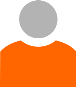 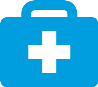 Betriebliche Altersversorgung für Medizinische Fachangestellte/Arzthelferinnen
01.01.2022
7
1. Zielgruppe Medizinische Fachangestellte und Arzthelferinnen
Fazit „Zielgruppe Medizinische Fachangestellte undArzthelferinnen“: Ihr Potenzial im Überblick
Solides Einkommen, hohe Zuschüsse – und Ihre bAV-Aussichten.
Medizinische Fachangestellte und Arzthelferinnen liegen bereits ab der Ausbildung auf einem soliden Einkommensniveau – finanzieller Spielraum für die Entgeltumwandlung.   
Medizinische Fachangestellte und Arzthelferinnen haben tarifvertraglichen Anspruch auf hohe Arbeitgeberbeiträge und -zuschüsse – ein Garant für solide bAV-Umsätze.
Vergegenwärtigen Sie den Arbeitnehmern ihre Möglichkeiten – und überzeugen Sie sie vor allem von den Vorteilen der Entgeltumwandlung.
Betriebliche Altersversorgung für Medizinische Fachangestellte/Arzthelferinnen
01.01.2022
8
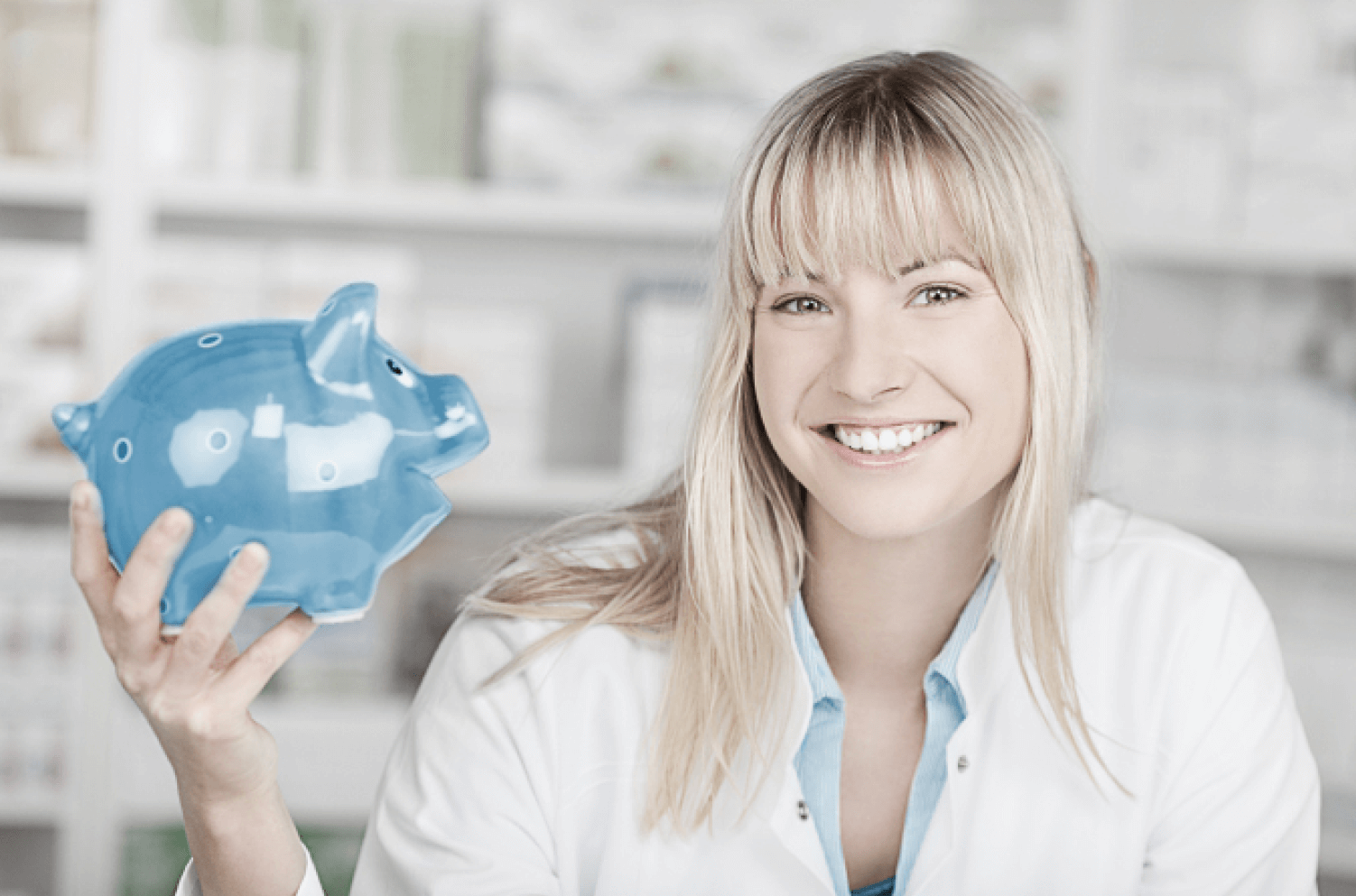 2.
Tarifvertragliche Regelungen für Medizinische Fachangestellte und Arzthelferinnen
2. Tarifvertragliche Regelungen für Medizinische Fachangestellte und Arzthelferinnen
Klare Vorgaben für die Gestaltung der bAV-Beiträge
Bausteine der betrieblichen Altersversorgung:
Entgelt-umwandlung
VWL-Umwidmung 
und zusätzlicher 
Arbeitgeber-beitrag
Arbeitgeber-zuschuss
Arbeitgeber-beitrag
+
+
+
Sofortige Unverfall-barkeit
Überzeugen Sie die Arbeitnehmer(innen) stets von der Summe der Vorteile – so nutzen sie diese Regelungen des Tarifvertrags optimal für die Altersversorgung.
Betriebliche Altersversorgung für Medizinische Fachangestellte/Arzthelferinnen
01.01.2022
10
2. Tarifvertragliche Regelungen für Medizinische Fachangestellte und Arzthelferinnen
Klare Vorgaben für die Gestaltung der bAV-Beiträge
Der Arbeitgeberbeitrag ist abhängig von der Arbeitszeit.
Umwidmung von VWL in bAV
Wöchentliche 
Arbeitszeit
≥ 18 Std.
< 18 Std.
Azubis nach Probezeit
Monatlicher AG-Beitrag zur bAV
76 €
43 €
53 €
Betriebliche Altersversorgung für Medizinische Fachangestellte/Arzthelferinnen
01.01.2022
11
2. Tarifvertragliche Regelungen für Medizinische Fachangestellte und Arzthelferinnen
Tarifvertragliche Regelungen:Klare Vorgaben für die Höhe der AG-Zuschüsse
Entgeltumwandlung und AG-Zuschüsse machen die bAV noch attraktiver
Medizinische Fachangestellte und Arzthelferinnen haben einen gesetzlichen Anspruch auf Entgeltumwandlung bis insgesamt 4 % der BBG/GRV.
Tarifvertraglich gesichert erhalten Arbeitnehmer darauf einen zusätzlichen Arbeitgeberzuschuss in Höhe von 20 % der Entgeltumwandlung, mindestens jedoch 10 Euro monatlich.
Besonders der hohe, tarifvertraglich gesicherte Arbeitgeberzuschuss dient Ihnen als hervorragendes Verkaufsargument gegenüber Arbeitnehmern.
Betriebliche Altersversorgung für Medizinische Fachangestellte/Arzthelferinnen
01.01.2022
12
2. Tarifvertragliche Regelungen für Medizinische Fachangestellte und Arzthelferinnen
Tarifvertragliche Regelungen:Unterm Strich rechnen sich die Vorgaben richtig
Entgeltumwandlung, Arbeitgeberbeitrag und -zuschuss ergeben eine starke bAV.
136,00 €
Versorgungsbeitrag für die 
Direktversicherung
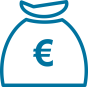 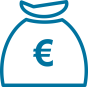 50,00 €
10,00 €
76,00 €
=
+
+
Entgelt-­umwandlung
Arbeitgeber-­zuschuss
Arbeitgeber- beitrag
Berechnungsgrundlage: 
Steuerklasse 1, keine Kinder, keine Kirchensteuer, wöchentliche Arbeitszeit mind. 18 Std., Verzicht auf VWL
Als Vermittler profitieren Sie von den tarifvertraglichen Vereinbarungen zur bAV und den damit verbundenen überdurchschnittlich hohen Beiträgen.
Durch Steuer- und ggf. Sozialversicherungsersparnis werden aus 16,99 € Eigenbeitrag 136,00 € Versorgungsbeitrag.
Betriebliche Altersversorgung für Medizinische Fachangestellte/Arzthelferinnen
01.01.2022
13
2. Tarifvertragliche Regelungen für Medizinische Fachangestellte und Arzthelferinnen
bAV lohnt sich für die Arbeitnehmerin jetzt
So wirken sich die tarifvertraglichen Leistungen auf die Lohnabrechnung der Arbeitnehmerin aus.
Beispiel: Steuerklasse 1, keine Kinder, keine Kirchensteuer, KV-Zusatzbeitrag 1,3 %
1 Steuer- und Sozialversicherungsfreiheit der Beiträge ggf. bis 4 % der BBG (2022: 3.384 € p.a.). Leistungen aus geförderten Beiträgen und Zuzahlungen sind nach § 22 Nr. 5 EStG in vollem Umfang einkommensteuerpflichtig. Für die Verbeitragung in der Sozialversicherung (Krankenversicherung der Rentner) während des Rentenbezuges gilt eine Freigrenze (§ 226 Abs. 2 SGB V) und darüber hinaus ein Freibetrag für Versorgungsbezüge der bAV (2022: 164,50 € p.m./ 19.740 € Kapitalleistung).
Mithilfe des Arbeitgebers investiert die Arbeitnehmerin bis zu 136,00 € in die betriebliche Altersversorgung – bei einem Nettoaufwand von gerade einmal 16,99 €.
Betriebliche Altersversorgung für Medizinische Fachangestellte/Arzthelferinnen
01.01.2022
14
2. Tarifvertragliche Regelungen für Medizinische Fachangestellte und Arzthelferinnen
Tarifvertragliche Regelungen:bAV-Sicherheit bei Arbeitsplatzwechsel
Die sofortige Unverfallbarkeit der Beiträge sichert Arbeitnehmer ab.
Der Anspruch auf die zugesagte betriebliche Altersversorgung bleibt auch bei Arbeitsplatzwechsel oder Erwerbsunfähigkeit erhalten (sofortige Unverfallbarkeit).
Arbeitsplatzwechsel: Das angesparte Kapital wird z. B. kostenfrei in einen neuen Vertrag ohne Abschlusskosten übertragen und bei dem neuen Arbeitgeber fortgeführt.
Sofortige Unverfall-barkeit
Betriebliche Altersversorgung für Medizinische Fachangestellte/Arzthelferinnen
01.01.2022
15
2. Tarifvertragliche Regelungen für Medizinische Fachangestellte und Arzthelferinnen
Zusammenfassung
Vier Versorgungsbausteine, sofortige Unverfallbarkeit – Mehrwert für Arbeitnehmer.
Medizinische Fachangestellte und Arzthelferinnen haben tarifvertraglich Anspruch auf hohe Arbeitgeberbeiträge – die Umwidmung von VWL bringt zusätzliche Zuschüsse.
Die sofortige Unverfallbarkeit erworbener Versorgungsansprüche sorgt für die notwendige Sicherheit.
Argumentieren Sie mit den AG-Zuschüssen für die Umwidmung von VWL und eine Entgeltumwandlung – und vermitteln Sie die hohe Sicherheit der Versorgung.
Betriebliche Altersversorgung für Medizinische Fachangestellte/Arzthelferinnen
01.01.2022
16
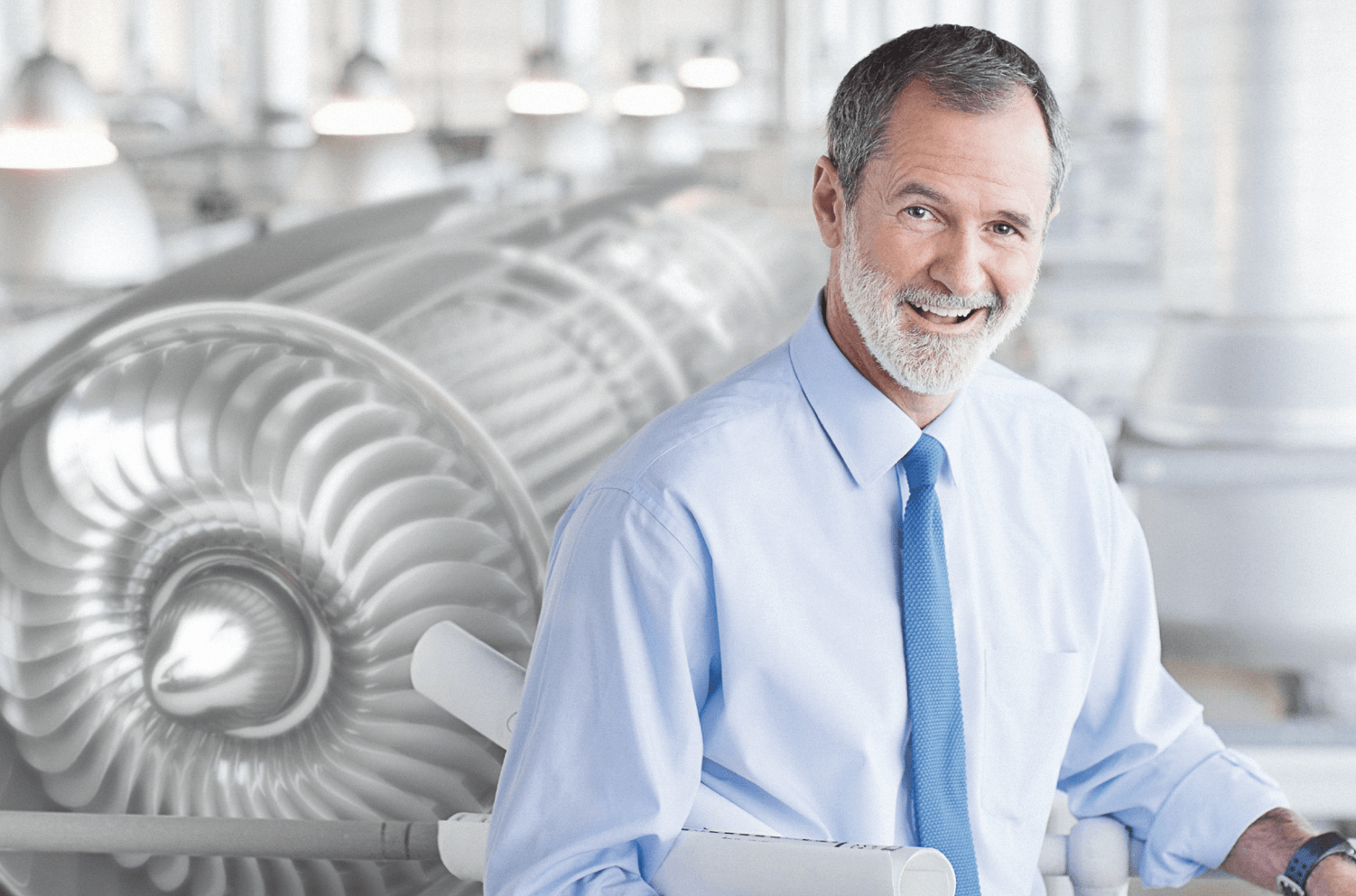 3.
Die bAV für Medizinische Fachangestellte und Arzthelferinnen aus Arbeitgeberperspektive
3. Die bAV für Medizinische Fachangestellte und Arzthelferinnen aus Arbeitgeberperspektive
bAV nach Tarifvertrag:Attraktive Kostenstruktur aus Arbeitgebersicht
Bei Entgeltumwandlung sind die Arbeitgeberleistungen teilweise gegenfinanziert.
Berechnungsgrundlage: 
wöchentliche Arbeitszeit mind. 18 Std., Verzicht auf VWL
76,00 € AG-Beitrag + 50,00 € Entgeltumwandlung + 10,00 € AG-Zuschuss
15,98 € SV-Ersparnis für AG1
≈ 53,47 % weniger reale AG-Belastung
1 Steuer- und Sozialversicherungsfreiheit der Beiträge ggf. bis 4 % der BBG (2022: 3.384 € p.a.). Leistungen aus geförderten Beiträgen und Zuzahlungen sind nach § 22 Nr. 5 EStG in vollem Umfang einkommensteuerpflichtig. Für die Verbeitragung in der Sozialversicherung (Krankenversicherung der Rentner) während des Rentenbezuges gilt eine Freigrenze (§ 226 Abs. 2 SGB V) und darüber hinaus ein Freibetrag für Versorgungsbezüge der bAV (2022: 164,50 € p.m./ 19.740 € Kapitalleistung).
Machen Sie den Arbeitgeber zu Ihrem Partner und Fürsprecher für die Entgeltumwandlung – die Vorteile für ihn und Sie liegen auf der Hand.
Betriebliche Altersversorgung für Medizinische Fachangestellte/Arzthelferinnen
01.01.2022
18
3. Die bAV für Medizinische Fachangestellte und Arzthelferinnen aus Arbeitgeberperspektive
Die Vorteile im Überblick
Vorteil 1

Entgelt-umwandlung
Vorteil 2
VWL-Umwidmung mit zusätzlichem Arbeitgeber-beitrag
Vorteil 3

Arbeitgeber-zuschuss
Vorteil 4

Arbeitgeber-beitrag
Arbeitgeber:
Teilweise Gegenfinanzierung der Sonderleistung
Arbeitnehmer:
Attraktive bAV
+
+
+
Lohnnebenkostenersparnis
Betriebliche Altersversorgung für Medizinische Fachangestellte/Arzthelferinnen
01.01.2022
19
3. Die bAV für Medizinische Fachangestellte und Arzthelferinnen aus Arbeitgeberperspektive
Pflichten des Arbeitgebers
Der Arbeitgeber hat die tarifvertragliche Pflicht, sein Personal über die Besonderheiten der bAV zu informieren. Eine gute und umfassende Information erspart Streitigkeiten und Schadenersatzforderungen.
Der Tarifvertrag weist explizit auf die Informationspflicht des Arbeitgebers gegenüber den Arbeitnehmern hin (§ 16).
Nach BAG-Urteil vom 21.1.2014 - 3 AZR 807/11 bestehen seitens des Arbeitgebers solange keine Informationspflichten wie der Arbeitnehmer nicht von sich aus nach einer betrieblichen Altersversorgung verlangt.
ABER andere Rechtslage bei tarifvertraglicher Informationspflicht.
Das Erfüllen und Dokumentieren der Informationspflicht gegenüber Arbeitnehmern erspart viel Zeit, Geld und Ärger.
Betriebliche Altersversorgung für Medizinische Fachangestellte/Arzthelferinnen
01.01.2022
20
3. Die bAV für Medizinische Fachangestellte und Arzthelferinnen aus Arbeitgeberperspektive
Die bAV für Medizinische Fachangestellte/Arzthelferinnen:Die wichtigsten Infos zur Praxisumsetzung
Entscheidende Argumente und Abläufe bei der Einführung der bAV.
Der Arbeitgeber steht in der Verantwortung: Der Tarifvertrag weist explizit auf die Informationspflichten gegenüber den Angestellten hin (§ 16).
Bietet der Arbeitgeber die bAV nicht in Form einer Pensionskasse an, hat der Arbeitnehmer Anspruch auf eine Direktversicherung.
Der Arbeitgeber allein entscheidet über die Auswahl des bAV-Anbieters.
Die Beiträge zur bAV werden monatlich fällig, eine Barauszahlung ist ausgeschlossen (Ausnahme: AN ist bei Eintritt über dem 50. Lebensjahr).
Es herrscht keine Allgemeinverbindlichkeit.
Eine Riesterförderung nach § 10a EStG ist ausgeschlossen.
Betriebliche Altersversorgung für Medizinische Fachangestellte/Arzthelferinnen
01.01.2022
21
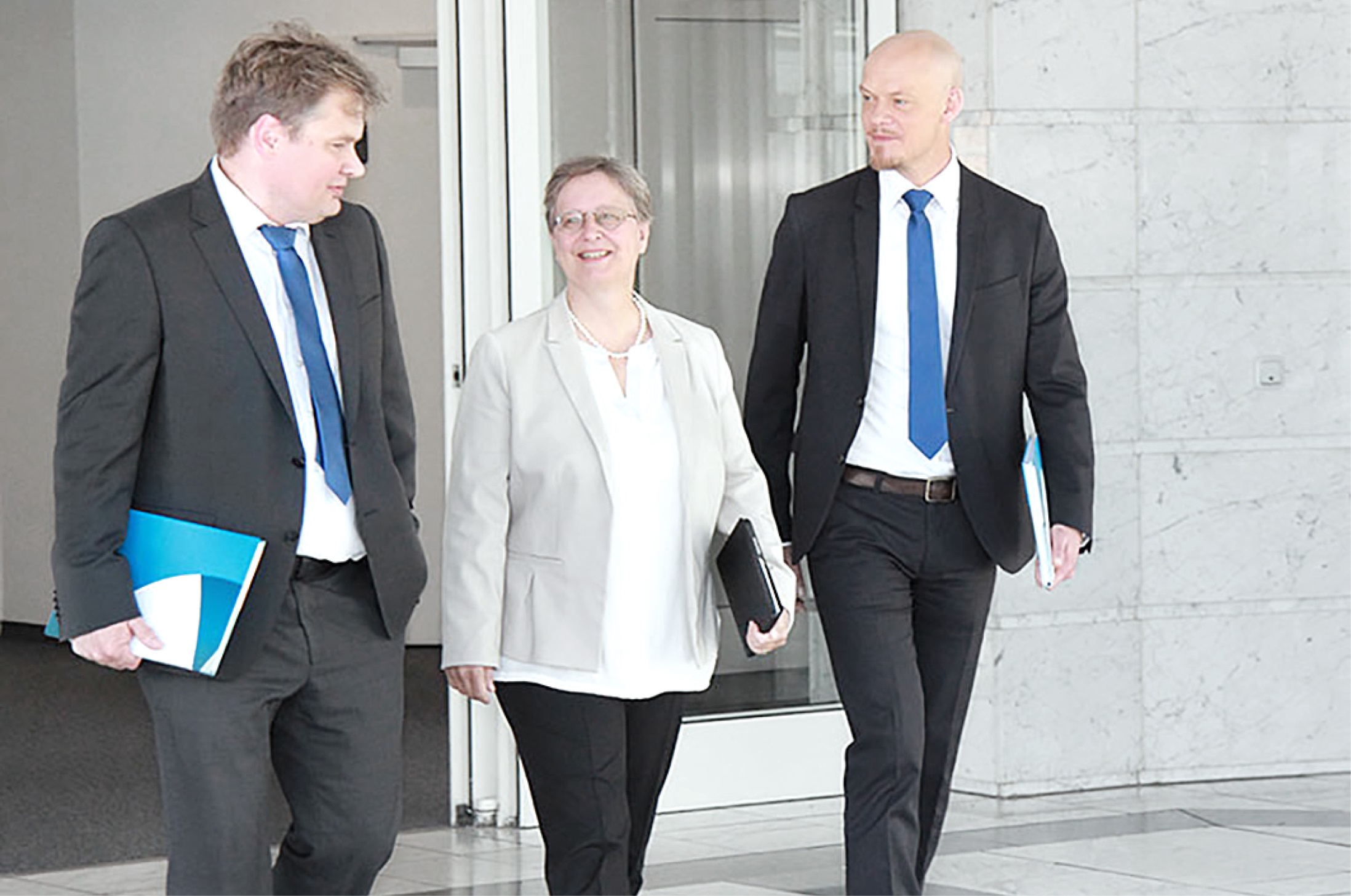 4.
Die Stuttgarter Vertriebsunterstützung
4. Die Stuttgarter Vertriebsunterstützung
Vertriebsunterstützung und Verkaufshilfen für die Zielgruppe Medizinische Fachangestellte undArzthelferinnen
Speziallösung
Medizinische Fachanstellte und Arzthelferinnen
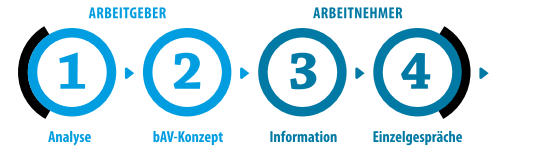 Ihre Verkaufshilfen und Vorlagen 
Individualisierbare Kurzpräsentation Arbeitgeber
Individualisierbare Kurzpräsentation Arbeitnehmer
Infoblatt mit Fakten und Berechnungsbeispiel
Betriebliche Altersversorgung für Medizinische Fachangestellte/Arzthelferinnen
01.01.2022
23
Vielen Dank fürIhre Aufmerksamkeit.
Die Ihnen überlassenen Unterlagen basieren auf Beurteilungen und rechtlichen Einschätzungen der Stuttgarter Vorsorge-Management GmbH zum Zeitpunkt der Erstellung der Unterlagen. Die Unterlagen dienen ausschließlich zu Informationszwecken und ersetzen keine individuelle Beratung.Eine Gewähr für die Richtigkeit und Vollständigkeit kann nicht übernommen werden. Durch die Überlassung der Unterlagen wird eine Haftung gegenüber dem Empfänger, Teilnehmer oder Dritten nicht begründet.
Copyright by Stuttgarter Vorsorge-Management GmbH. Alle Rechte vorbehalten. Jedes Veräußern, Verleihen oder sonstiges Verbreiten, auch auszugsweise, bedarf der Zustimmung der Stuttgarter Vorsorge-Management GmbH.
Es handelt sich um eine Werbemitteilung. Bei den Beschreibungen handelt es sich um verkürzte, unverbindliche Darstellungen. Maßgeblich sind ausschließlich die Tarifbestimmungen und die Versicherungsbedingungen.
Kontakt
Fragen & Wünsche zur bAV in Ihrem und für
Ihr Unternehmen? Ich informiere Sie gern.
Martin Mustermaklerbetreuer
Musterstraße 100
10000 Musterstadt
Telefon 0123 4567890
Telefax 0123 4567890
Mobil 0123 4567890
martin-mustermaklerbetreuer@stuttgarter.de
www.stuttgarter.de